Savior, Teach Me
SEYMOUR
7.7.7.7
2/4
F/A - MI

Verses: 3
PDHymns.com
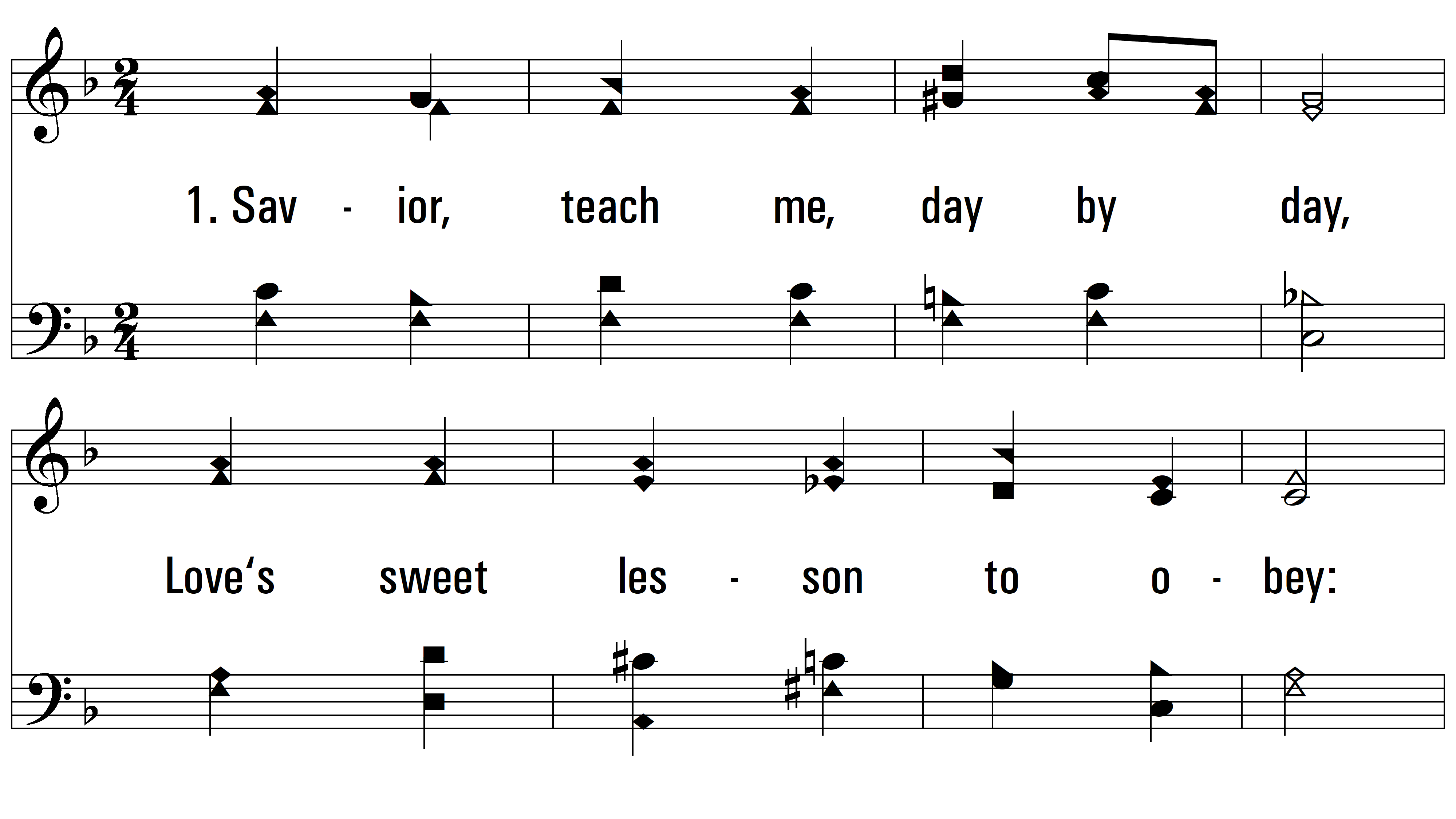 vs. 1 ~ Savior, Teach Me
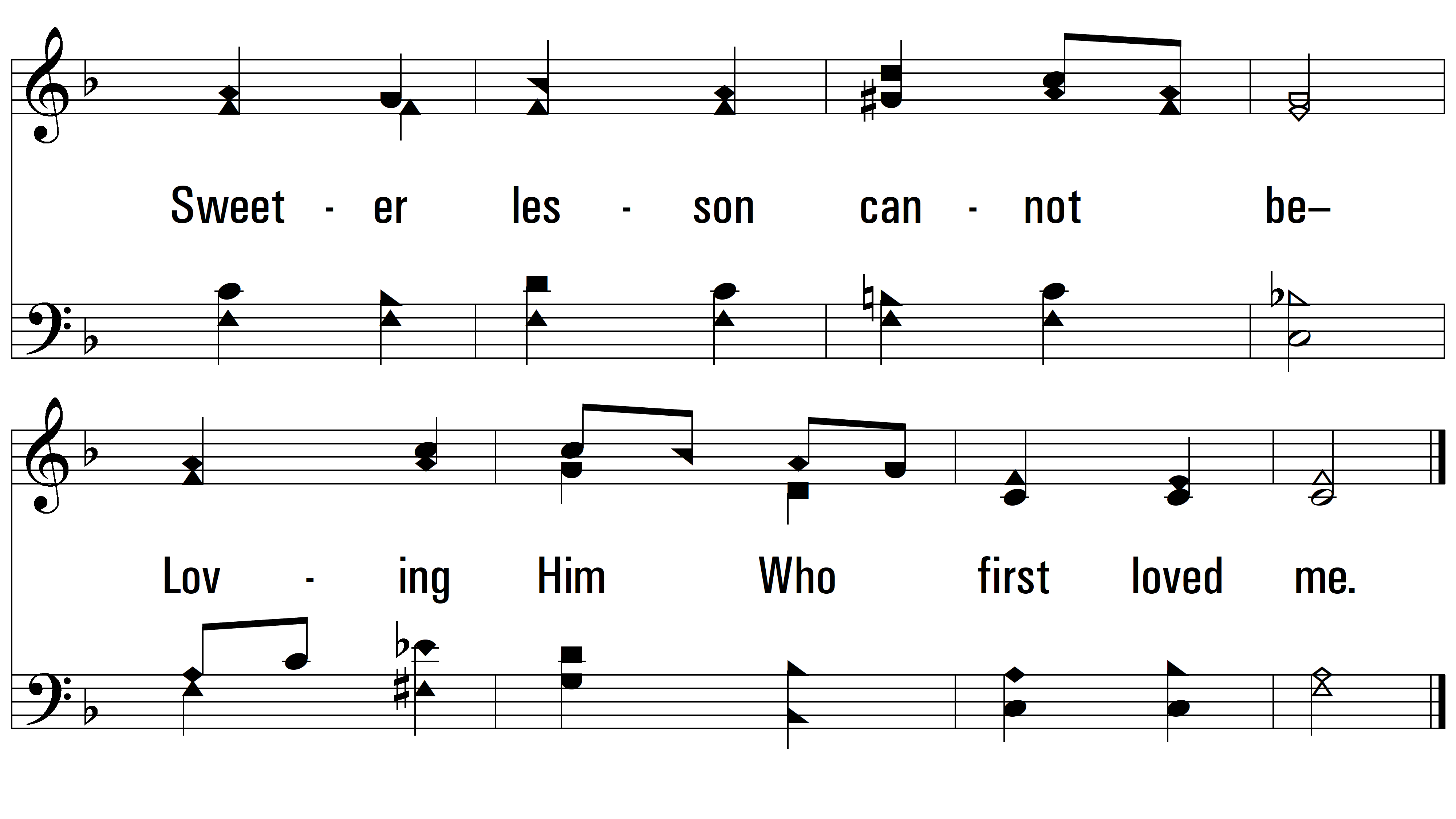 vs. 1
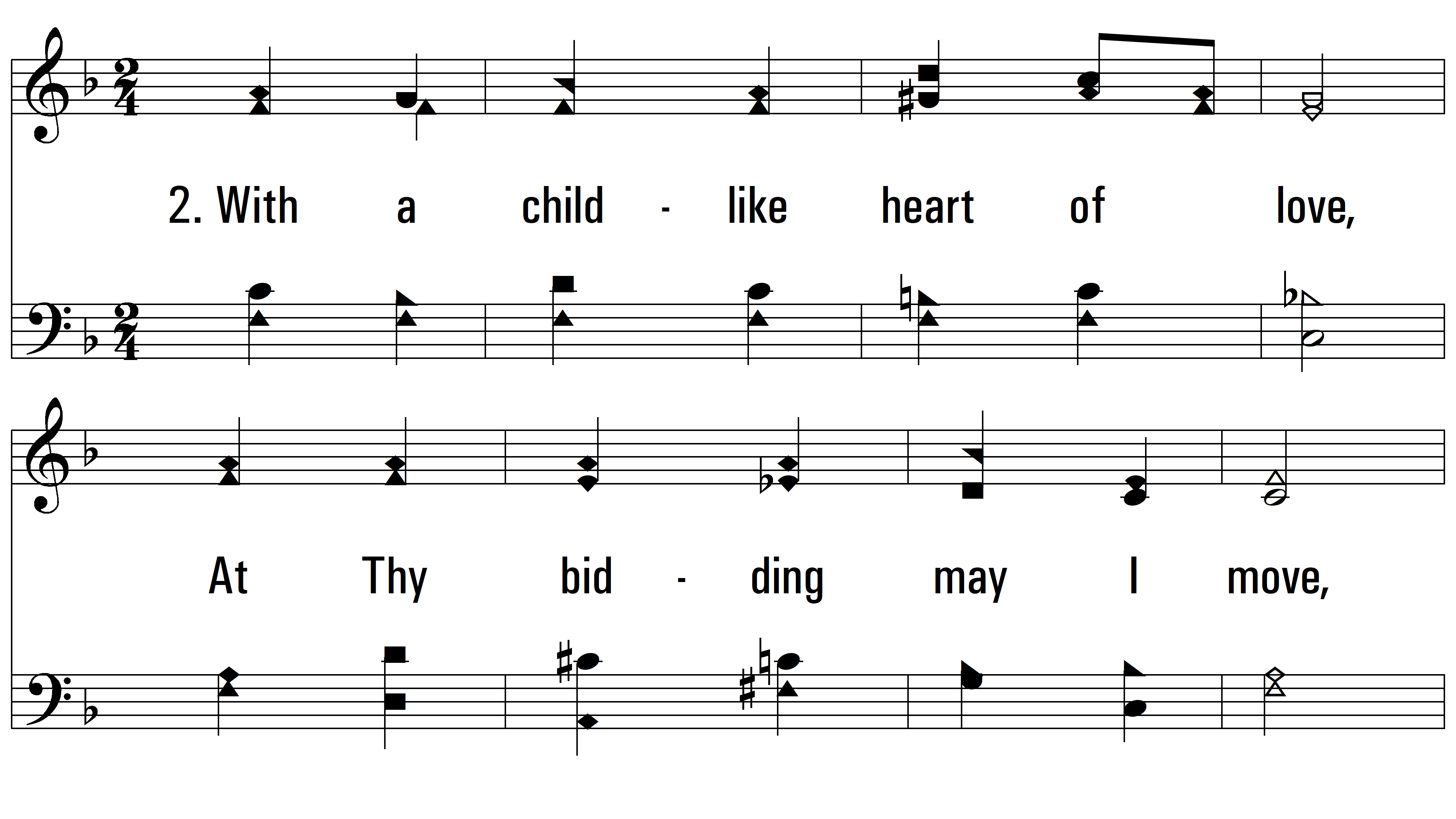 vs. 2 ~ Savior, Teach Me
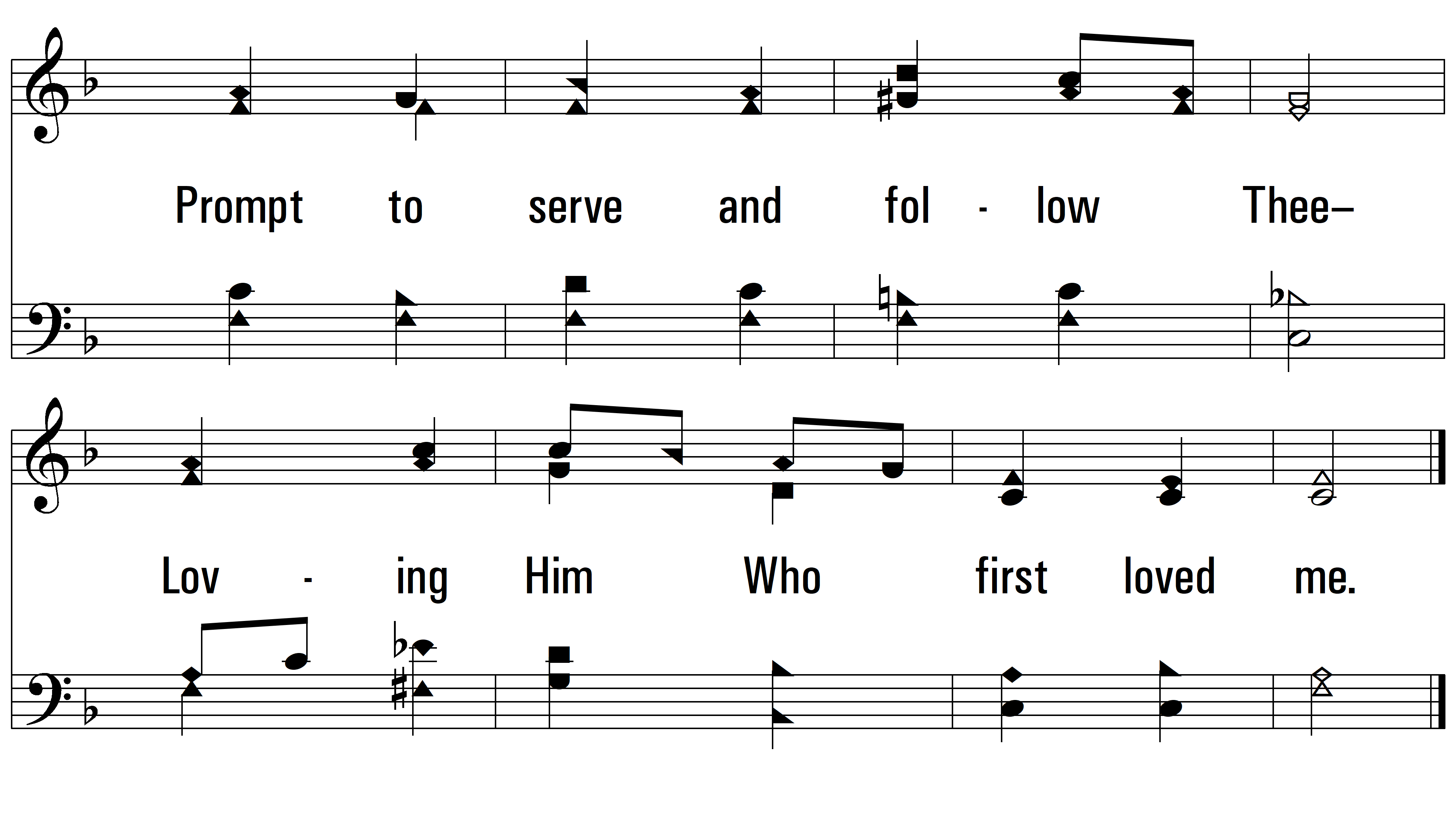 vs. 2
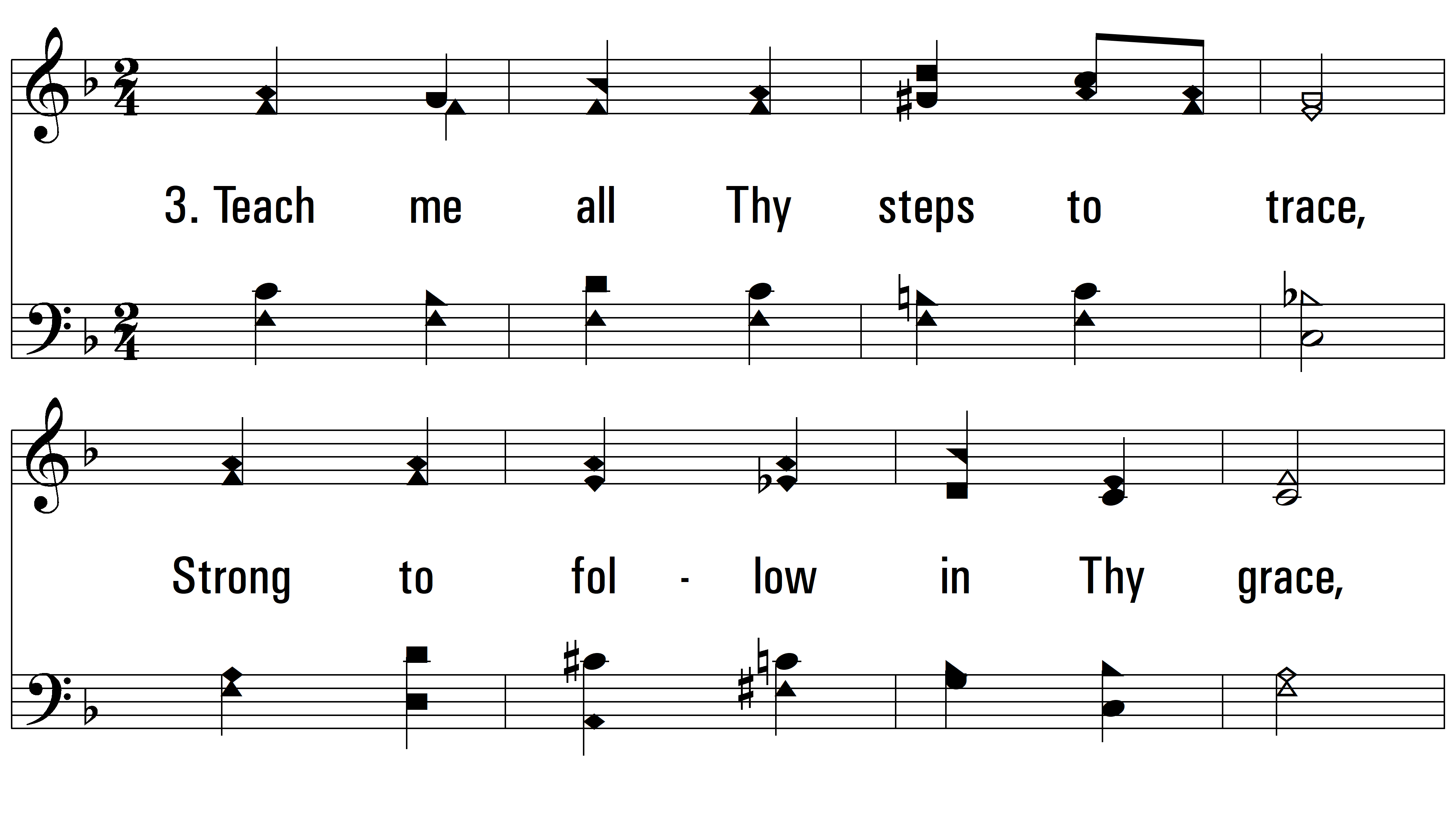 vs. 3 ~ Savior, Teach Me
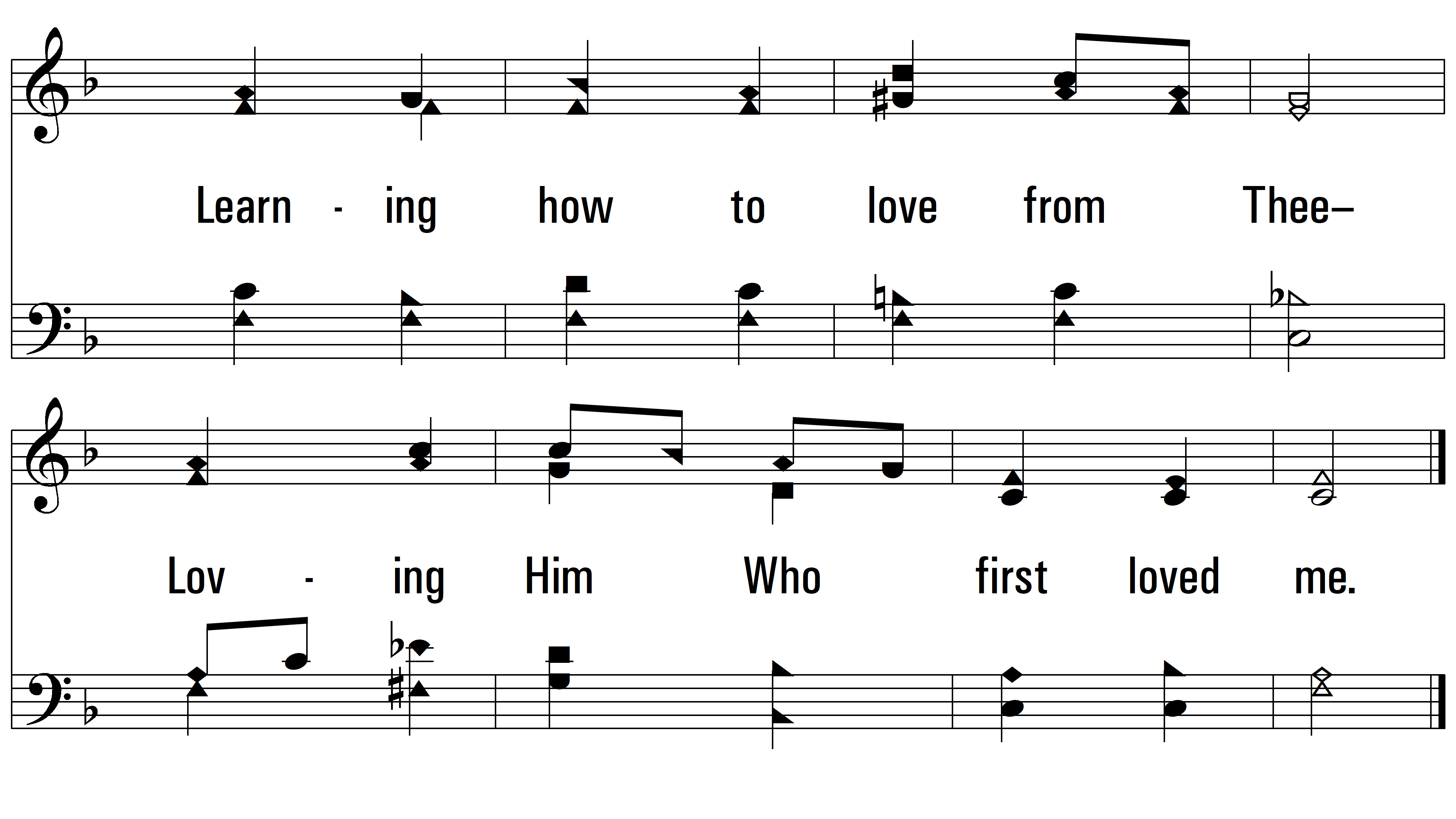 END
PDHymns.com
vs. 3